Annotation
Example 1: ACYLPHOSPHATASE (PTHR10029)
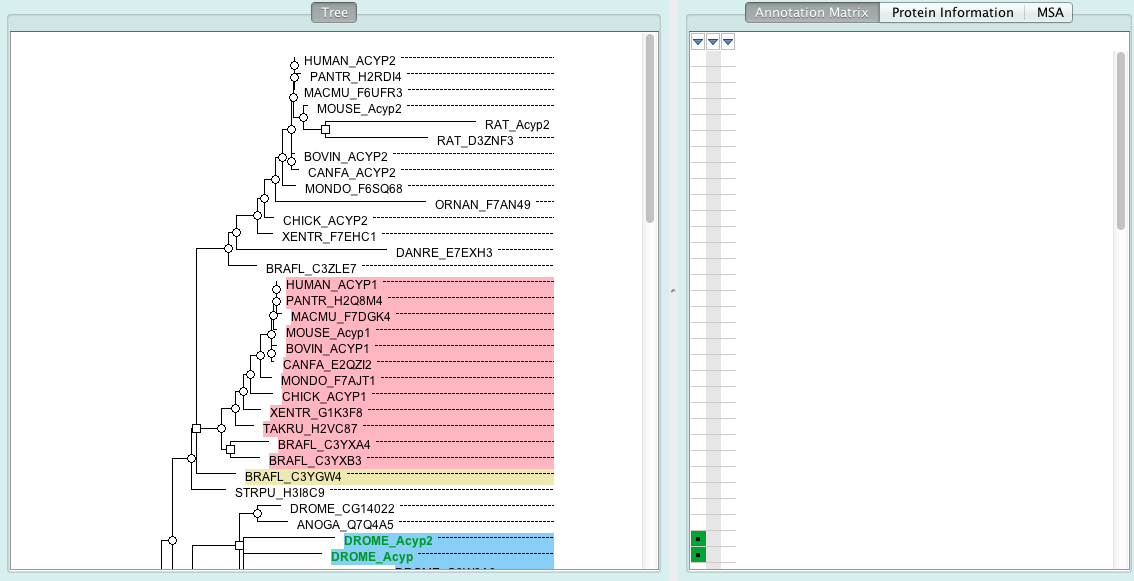 vertebrate
ACYP2
vertebrate
ACYP1
duplication 
in vertebrate
[Speaker Notes: 92 proteins in this family.]
Example 1: ACYLPHOSPHATASE (PTHR10029)
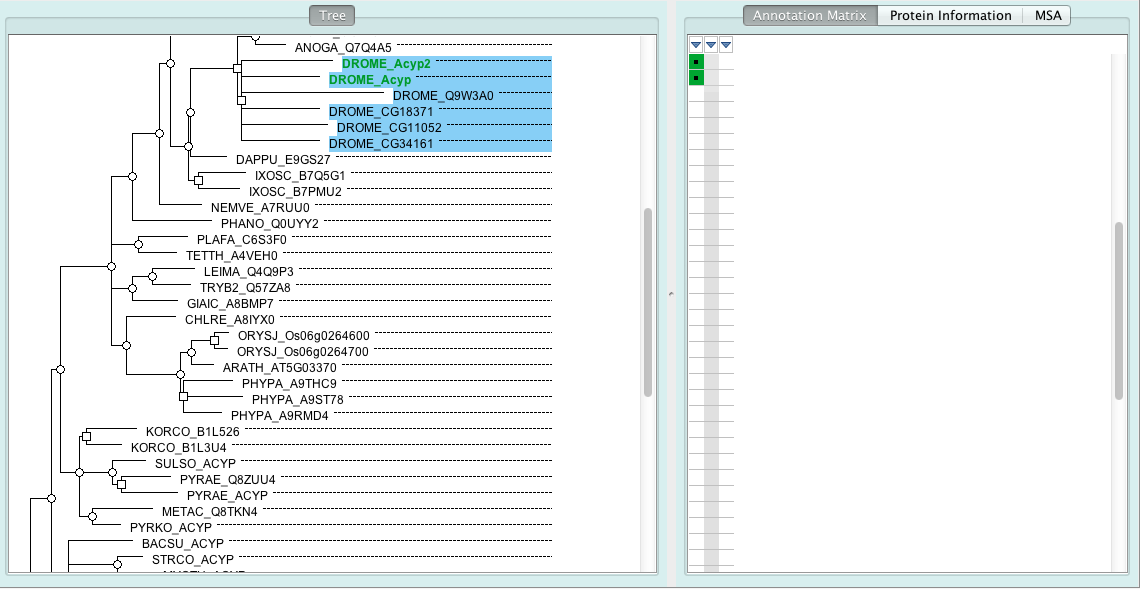 insect
Protoza
green 
plants
Archaea
Example 1: ACYLPHOSPHATASE (PTHR10029)
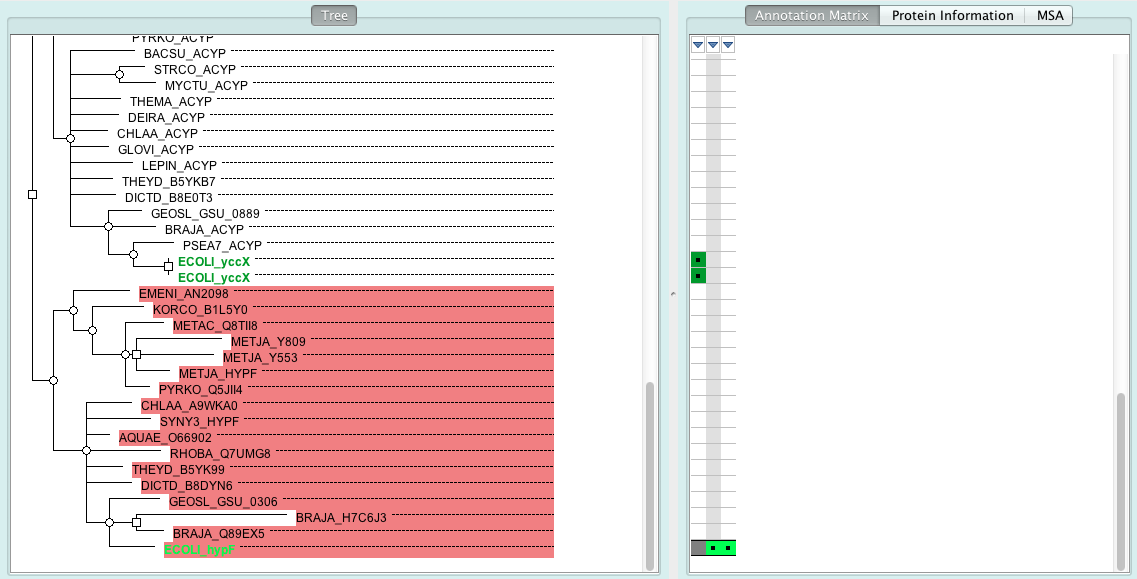 Eubacteria
duplication
Archaea-
Eukaryota
Eubacteria
Example 1: ACYLPHOSPHATASE (PTHR10029)
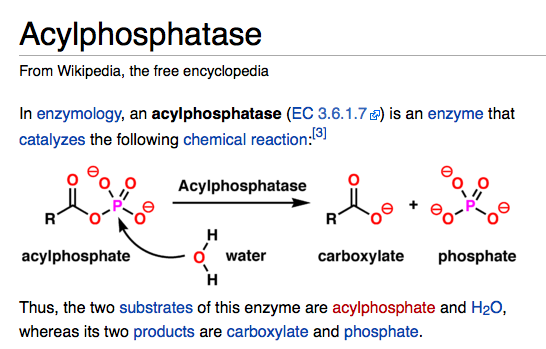 R23 N41
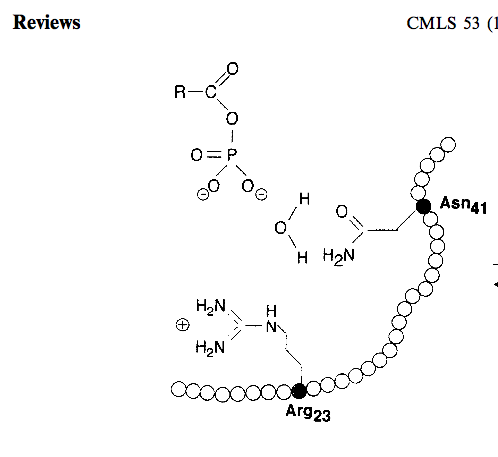 PMID:9118002 (review)
substrates:
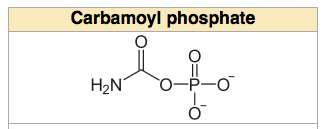 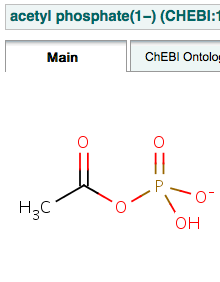 acetyl phosphate
carbamoyl phosphate
Example 1: ACYLPHOSPHATASE (PTHR10029)
HypF: hydrogenase maturation protein F

a zinc-containing protein involved in NiFe-hydrogenase maturation 

acts as a carbamoyltransferase that transfers the carbamoyl moiety of carbamoyladenylate to the COOH-terminal cysteine of HypE (another hydrogenase maturation protein) [PMID:12586941].
Example 1: ACYLPHOSPHATASE (PTHR10029)
live demo
Molecular Function:
propagate 'acylphosphatase activity' to the Acyp clade. Those (in Acyp clade) missing either one of the two conserved residues (R23 N41) are annotated to NOT 'acylphosphatase activity' (IKR, inferred from key residues).
propagate 'carboxyl- or carbamoyltransferase activity' to the hypF clade.
propagate 'zinc ion binding' to the hypF clade.

Biological Process:
propagate 'protein maturation' to the hypF clade.
propagate 'protein carbamoylation' to the hypF clade.
Did not propagate 'phosphate-containing compound metabolic process' (TAS annotations).

Cellular Component:
none propagated (annotation to mitochondrion in mouse is based on high throughput assay).

Annotation issues:
HypF is also shown to have carbamoyl-phosphate phosphatase activity [PMID:12377778]. This annotation is not in GO yet.
Example 1: ACYLPHOSPHATASE (PTHR10029)
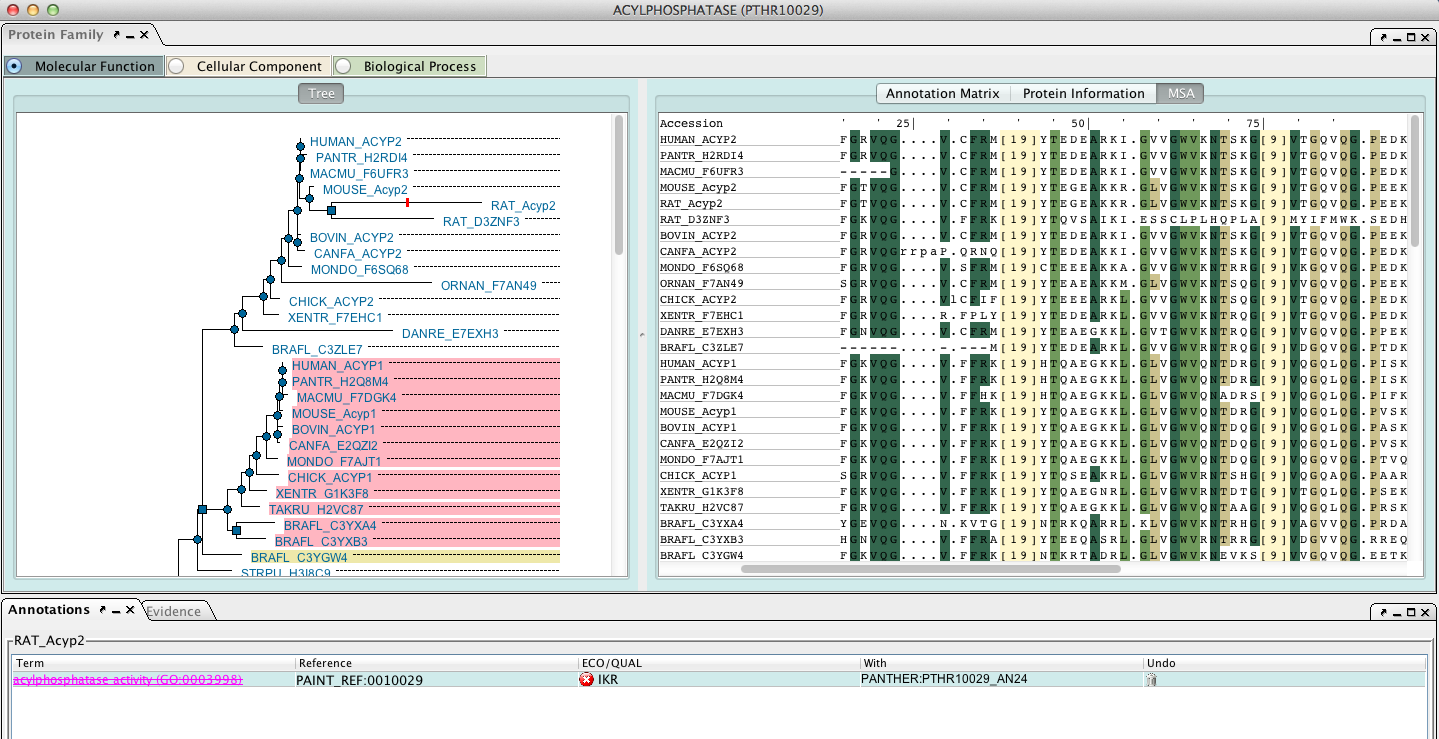 N41
R23
Example 1: ACYLPHOSPHATASE (PTHR10029)
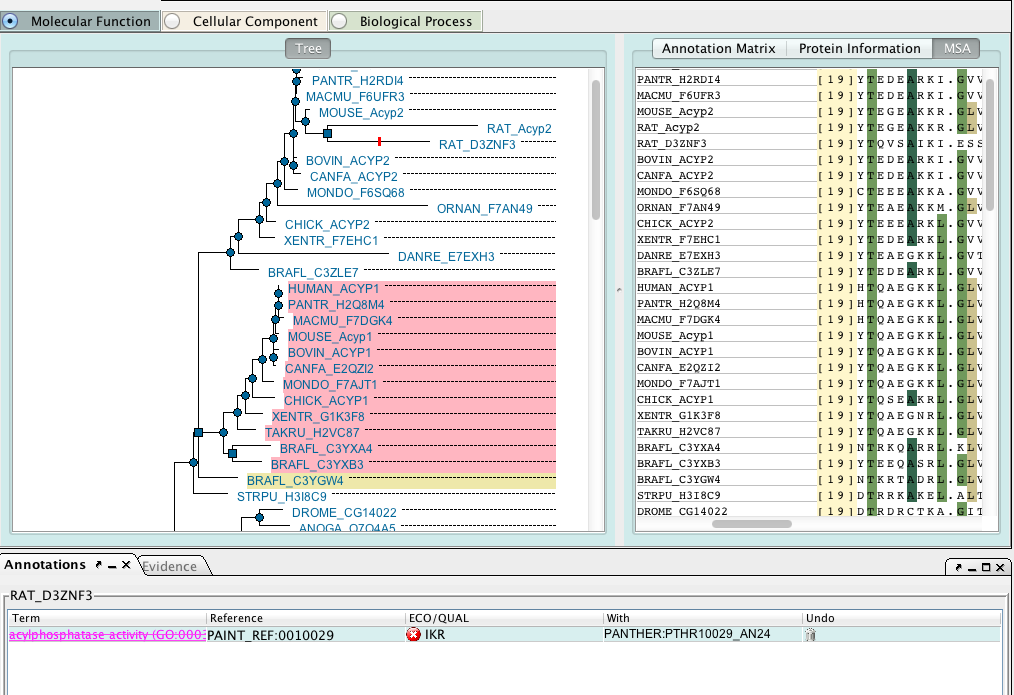